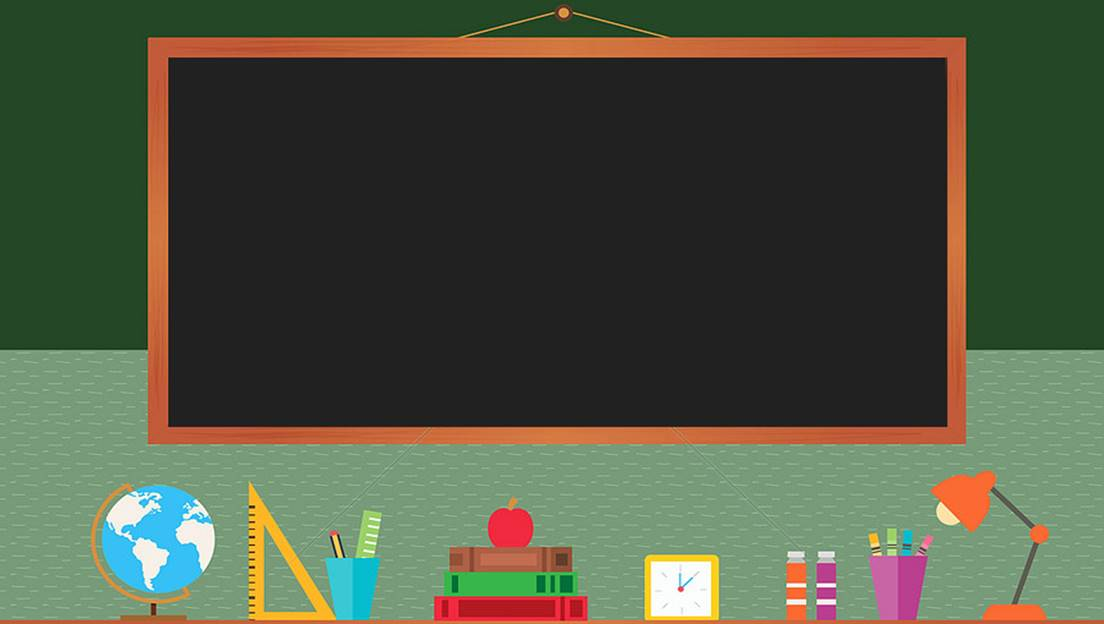 Toán
Diện tích hình thoi
Bài toán: Cho hình thoi ABCD có AC = m; BD = n. 
Cắt hình tam giác AOD và hình tam giác COD rồi ghép với hình tam giác ABC để được hình chữ nhât MNCA (xem hình vẽ).
B
* AC = m
O
n
A
C
* BD = n
D
m
Bài toán: Cho hình thoi ABCD có AC = m; BD = n. 
Cắt hình tam giác AOD và hình tam giác COD rồi ghép với hình tam giác ABC để được hình chữ nhât MNCA (xem hình vẽ).
B
* AC = m
và  BD = n
O
n
A
C
* Cắt  hình tam giác AOD
* Cắt  hình tam giác COD
D
m
* Ghép với hình tam giác ABC để tạo thành hình chữ nhật MNCA.
B
A
O
C
D
B
B
O
n
C
A
A
C
O
n
n
m
n
D
2
2
Hãy so sánh:
2
m
Diện tích hình thoi ABCD với diện tích hình chữ nhật MNCA.
N
M
o
Diện tích hình thoi ABCD bằng diện tích hình chữ nhật MNCA.
B
B
O
n
C
A
A
C
O
n
n
m
n
D
2
2
2
m
1
Chiều rộng hình chữ nhật bằng     đường chéo BD.
2
N
M
o
2. Chiều dài hình chữ nhật với đường chéo AC.
Chiều dài hình chữ nhật bằng đường chéo AC.
3. Chiều rộng hình chữ nhật với đường chéo BD.
B
B
O
n
C
A
A
C
O
n
n
m
n
D
2
2
2
m
n
m  x
=
2
m  x  n
m  x  n
2
2
N
M
o
S hình thoi ABCD bằng S hình chữ nhật MNCA.
S hình chữ nhật MNCA là:
S hình thoi ABCD là:
B
B
O
n
C
A
A
C
O
n
n
m
n
D
2
2
2
m
m  x  n
2
S  =
m  x  n
2
N
M
o
S hình thoi ABCD là:
Diện tích hình thoi bằng tích của độ dài hai đường chéo chia cho 2 (cùng một đơn vị đo)
* Nêu quy tắc tính diện tích hình thoi.
* Nêu công thức tính diện tích hình thoi.
(S là diện tích hình thoi
m, n là độ dài của hai đường chéo)
N
B
M
C
A
P
D
Q
Bài 1: Tính diện tích của
a) Hình thoi ABCD, biết:
b) Hình thoi MNPQ, biết:
AC = 3cm;  BD = 4cm
MP = 7cm;  NQ = 4cm
(3  x  4): 2
(7  x  4):2
= 14 (cm2)
= 6 (cm2)
Bài giải
Bài giải
b. Cách 1:Diện tích hình thoi MNPQ là:
a. Cách 1:Diện tích hình thoi  ABCDlà:
Đáp số: 6 cm2
Đáp số: 14 cm2
Cách 2:Diện tích hình thoi MNPQ là:
Cách 2:Diện tích hình thoi ABCD là:
= 14 (cm2)
= 6 (cm2)
Đáp số: 6 cm2
Đáp số: 14 cm2
Bài 2: Tính diện tích của hình thoi, biết:
a) Độ dài các đường chéo là 5dm và 20dm.
Bài giải
Cách 1: Diện tích hình thoi là:
(5 x 20) : 2 = 50 (dm2)
Đáp số: 50 dm2
Cách 2: Diện tích hình thoi là:
= 50 (dm2)
Đáp số: 50 dm2
Bài 2 Tính diện tích của hình thoi, biết:
b) Độ dài các đường chéo là 4m và 15dm.
Bài giải
Đổi: 4m = 40dm
Cách 1:Diện tích hình thoi là:
Em có nhận xét gì về đơn vị đo độ dài của các đường chéo?
(40 x 15) : 2 = 300 (dm2)
Đáp số: 300 dm2
Bài giải
Đổi: 4m = 40dm
= 300 (dm2)
Cách 2: Diện tích hình thoi là:
Đáp số: 300 dm2
B
M
N
2cm
C
A
2cm
Q
P
5cm
D
5 cm
1
b)Diện tích hình thoi bằng     diện tích hình chữ nhật.
2
Bài 3: Đúng ghi chữ Đ, sai ghi chữ S
a)Diện tích hình thoi bằng diện tích hình chữ nhật.
S
Đ